Природные зоны России.Зона тундры.
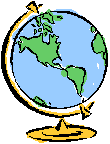 Окружающий мир, 
4 класс, УМК «Школа России»
Зуева Е.Б.
План урока:
Проверка домашнего задания.
Зона тундры:
Климатические условия
Природа тундры
Тундра и человек
Заповедники России. Таймырский
заповедник.
3. Домашнее задание.
Зона арктических пустынь
Какую природную зону мы изучали на прошлом уроке?
Обитатели Арктики.
Ими питаются рыбы и огромные морские звери.
Полярный житель. не боится белого медведя, имеет могучие клыки, но при этом безобиден.
Птица, обитатель морских базаров, питается рыбой.
Представитель 
       ластоногих, 
       прекрасный пловец.
5.      Морской зверь, 
       достигает в длину 
       15 -18 метров.
Рыба, обитатель 
       северных морей.
Птица, прекрасный 
       рыболов.
р  а  ч  к  и
м  о  р  ж
к  а  й  р  а
т  ю  л  е  н   ь
к  и   т
с  а  й  к  а
ч  а  й  к  а
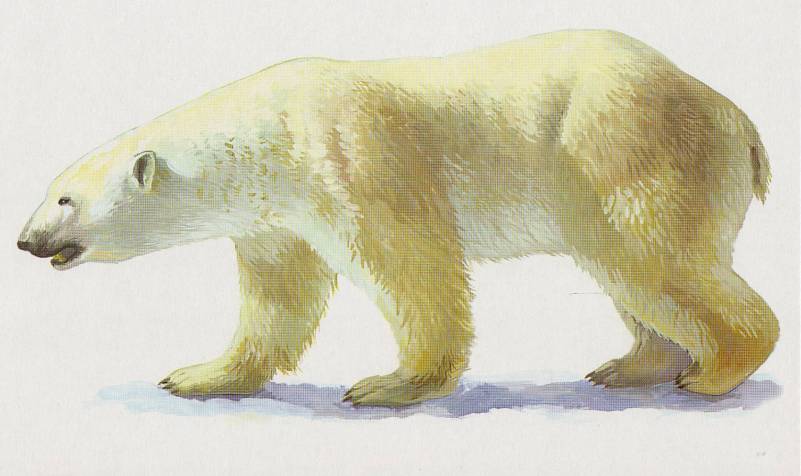 Какой зверь хозяин Арктики?
Географическое положение зоны тундры
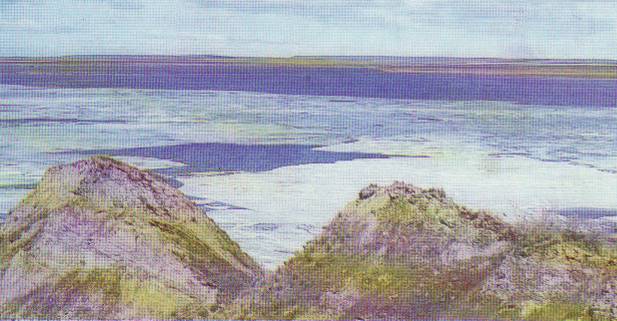 Природные условия тундры.
Равнина 
  
Вечная мерзлота.

 Суровая зима ( мороз до -50ОС )

Прохладное короткое лето.
Растительный мир тундры.
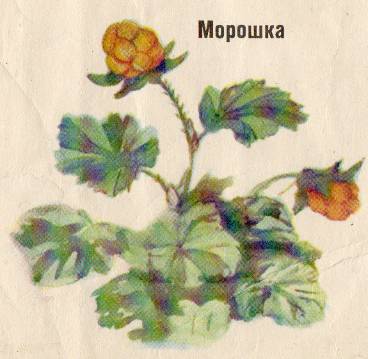 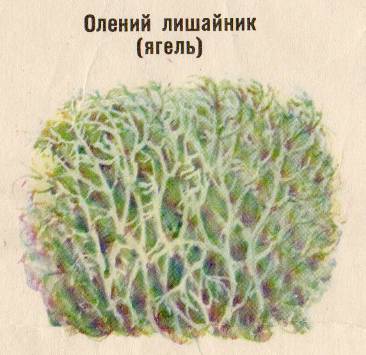 Растительный мир тундры.
Приспособления к жизни.
Растения низкорослые, стелющиеся, почти у всех небольшие корни и маленькие листья.
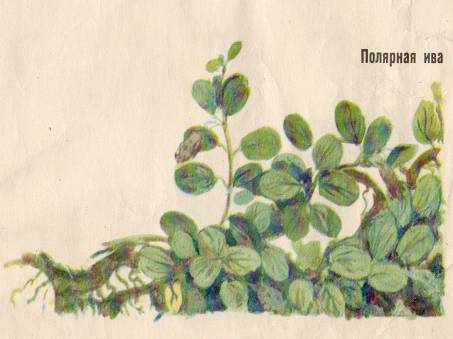 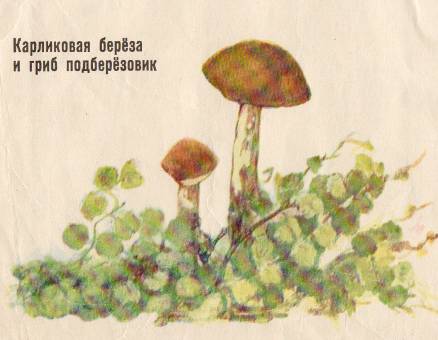 Животный мир тундры.
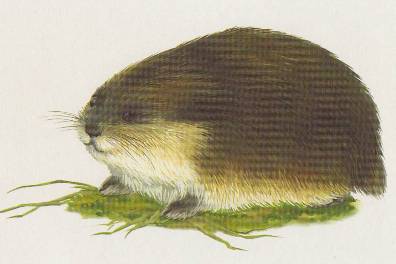 Звери.
Волк.
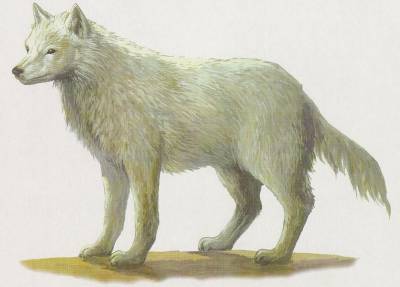 Лемминг.
Животный мир тундры.
Приспособления к жизни:
густой мех , широкие копыта.
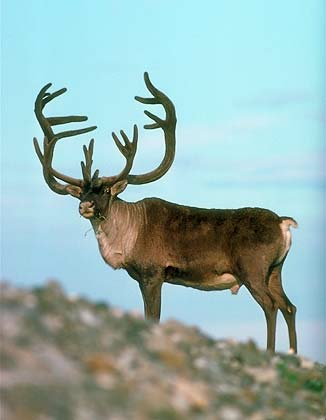 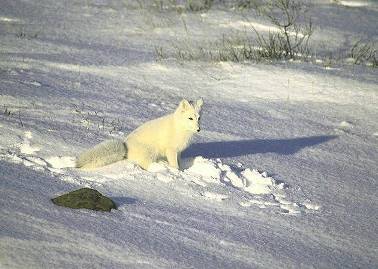 Олень.
Песец.
Животный мир тундры.
Приспособления к жизни: густое оперение и защитная белая окраска.
Птицы.
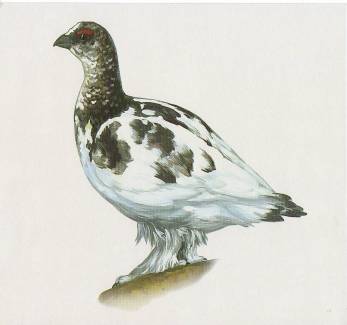 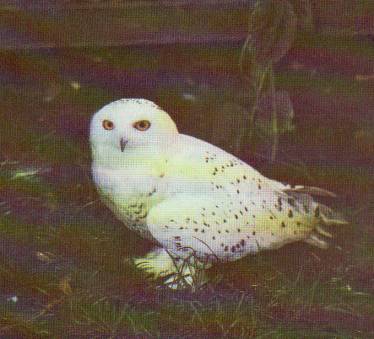 Белая куропатка.
Белая сова.
Деятельность населения
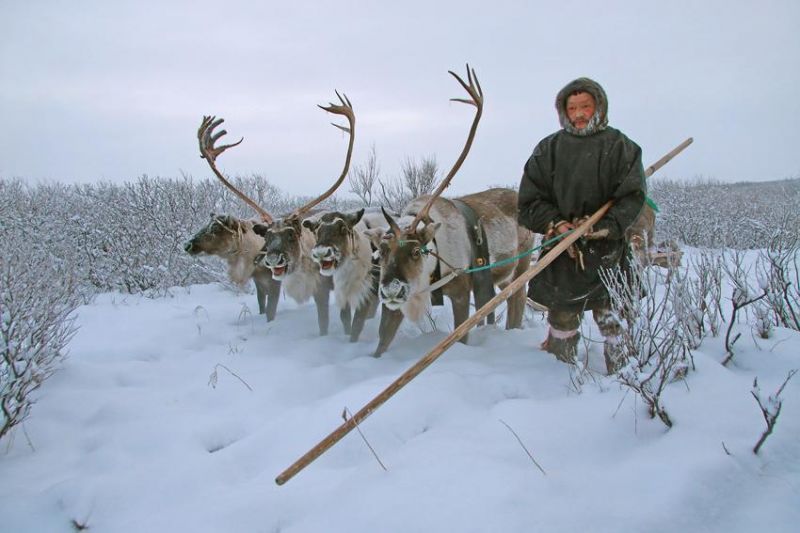 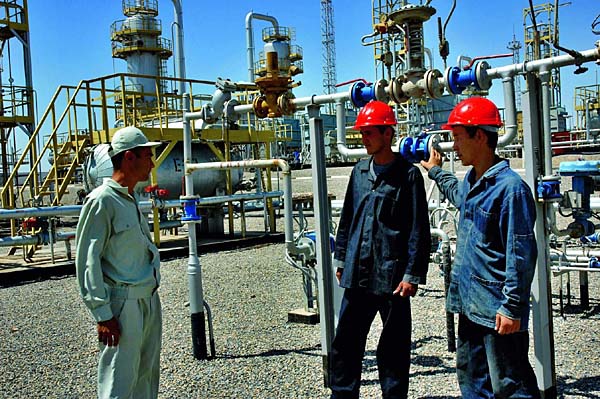 оленеводство
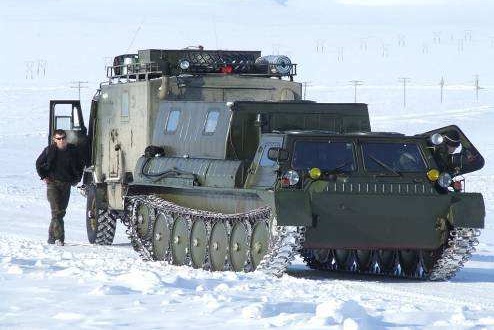 поиск и добыча природных ископаемых, в первую очередь нефть
Экологические проблемы и их причины
исчезновение животных
браконьерство
вытаптывание оленьих 
пастбищ
несвоевременный
перегон оленьих 
стадов
загрязнение почвы 
нефтью
добыча полезных 
ископаемых
нарушение почвы
от гусениц вездеходов, 
тракторов
Способы решения экологических проблем
запретить браконьерство;
 взять под охрану оленьи пастбища;
 не использовать тяжёлую технику;
 бережно относиться к природным богатствам.
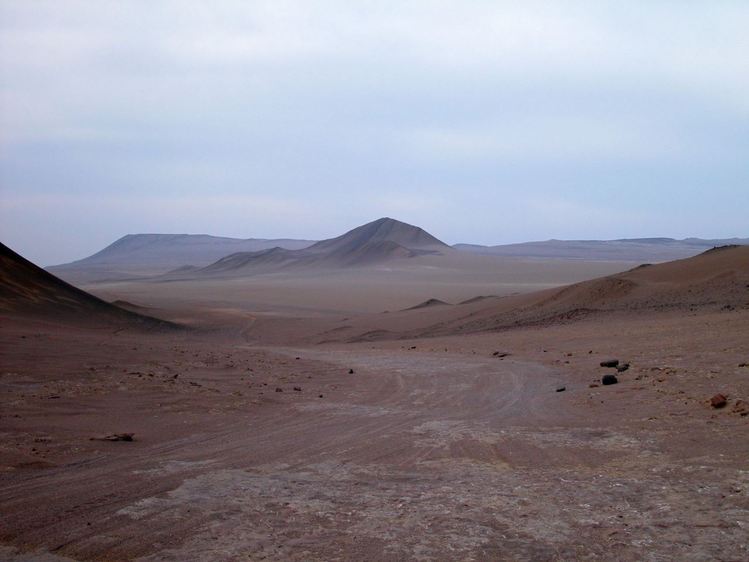 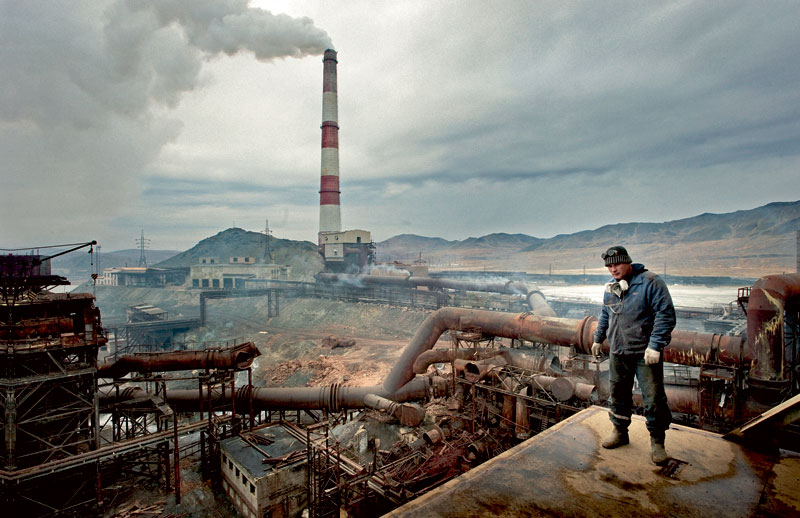 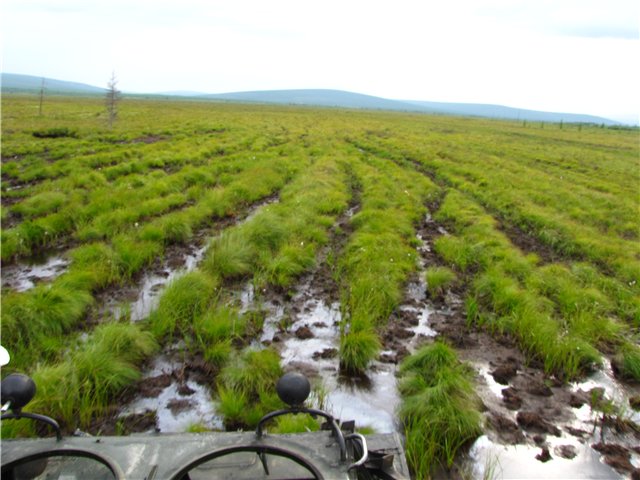 Охраны природы
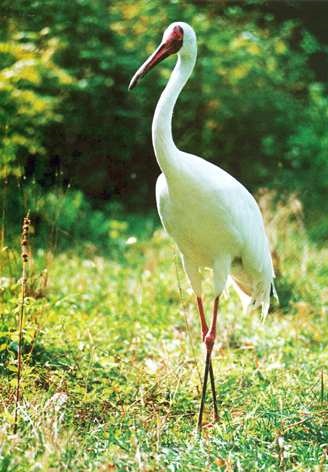 созданы заповедники, например Таймырский
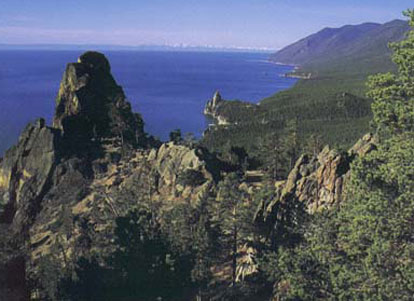 внесены в Красную книгу России редкие животные: белый журавль (стерх), тундровый лебедь, краснозобая казарка, кречет
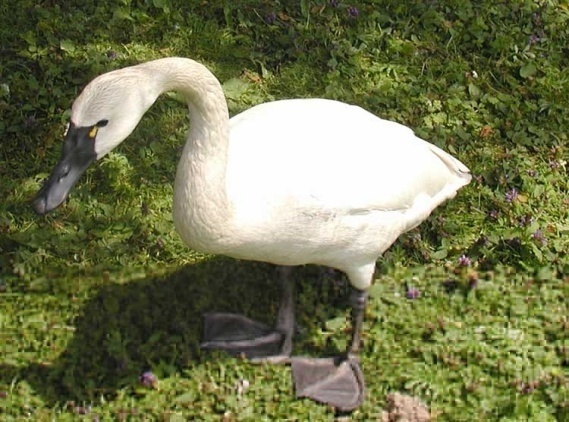 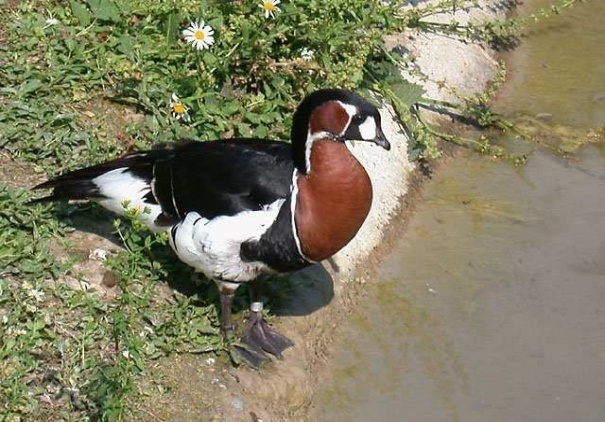 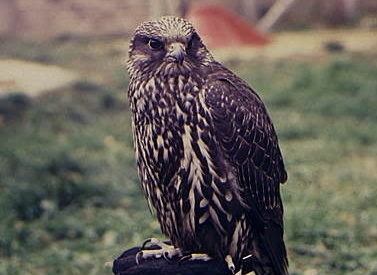 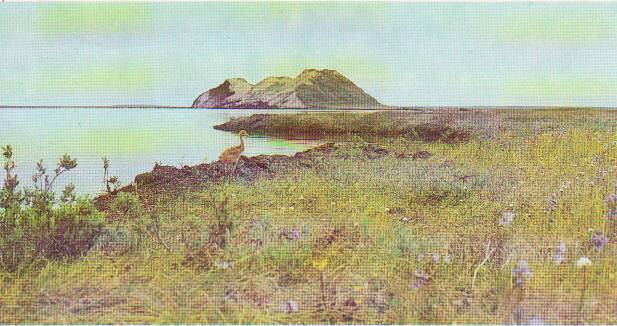 Т а й м ы р с к и й   з а п о в е д н и к
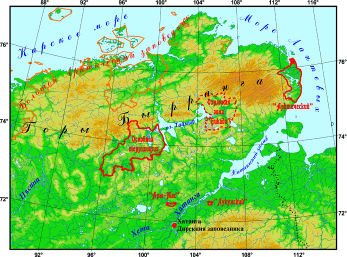 Редкие звери.
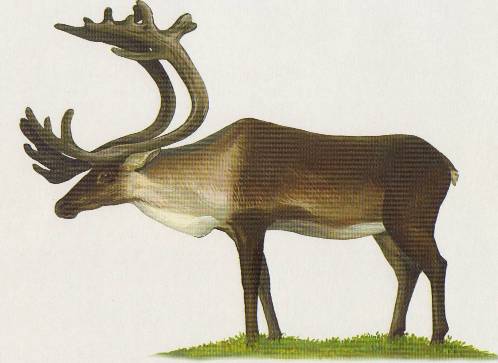 Овцебык.
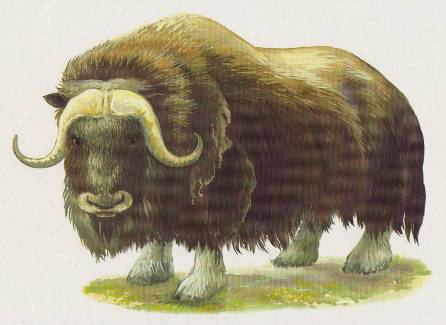 Дикий северный олень.
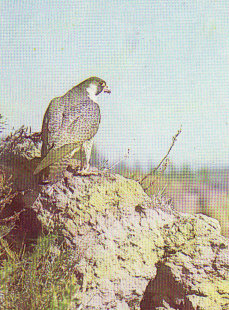 Редкие птицы.
Краснозобая казарка.
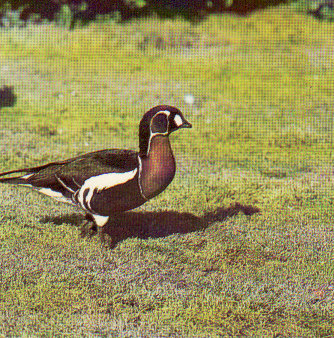 Сокол-сапсан.
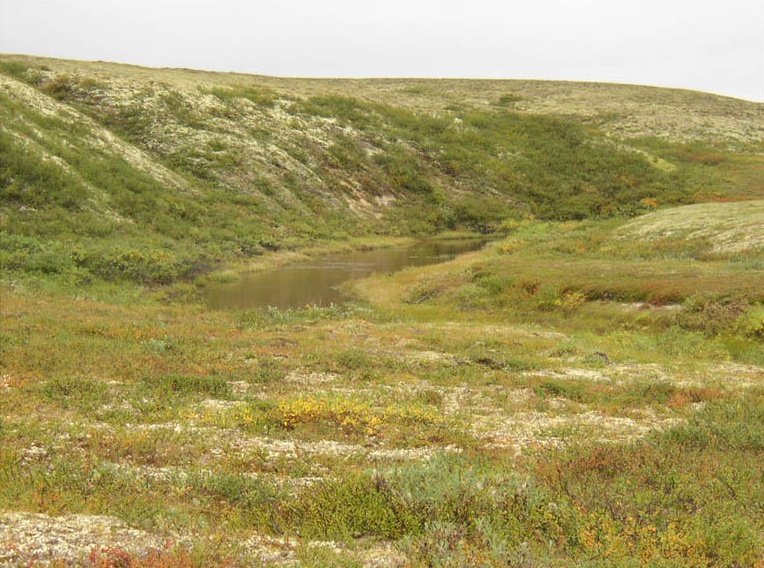 Природа тундры сурова. Но перед человеком она беззащитна. Осваивая северный край, люди не должны забывать об этом.
Домашнее задание:
Стр. 87 – 97 читать, выполнять задания
Тетрадь на печатной основе
Спасибо за урок
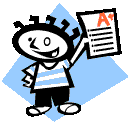